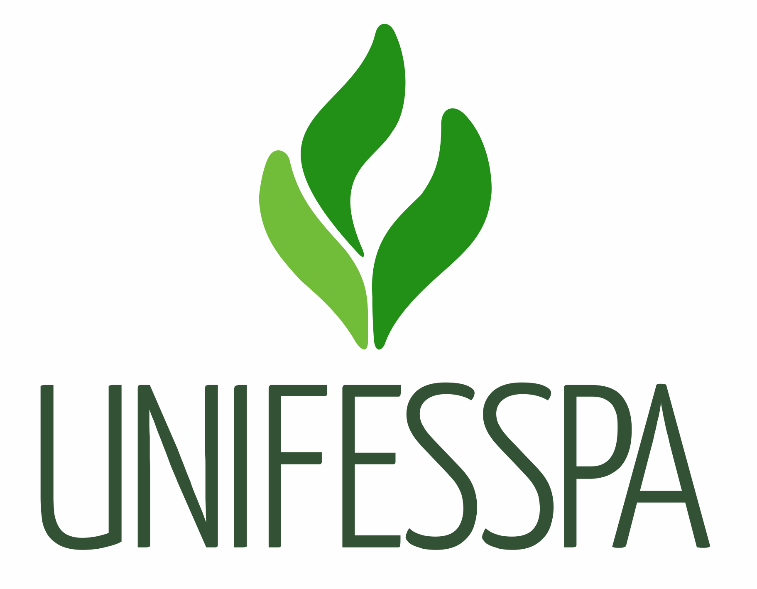 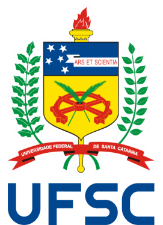 NOME DO CENTRO DE EXEMPLO PARA SUBSTITUIRNOME DO DEPARTAMENTO PARA SUBSTITUIRNOME DO LABORATÓRIO OU NÚCLEO PARA SUBSTITUIR
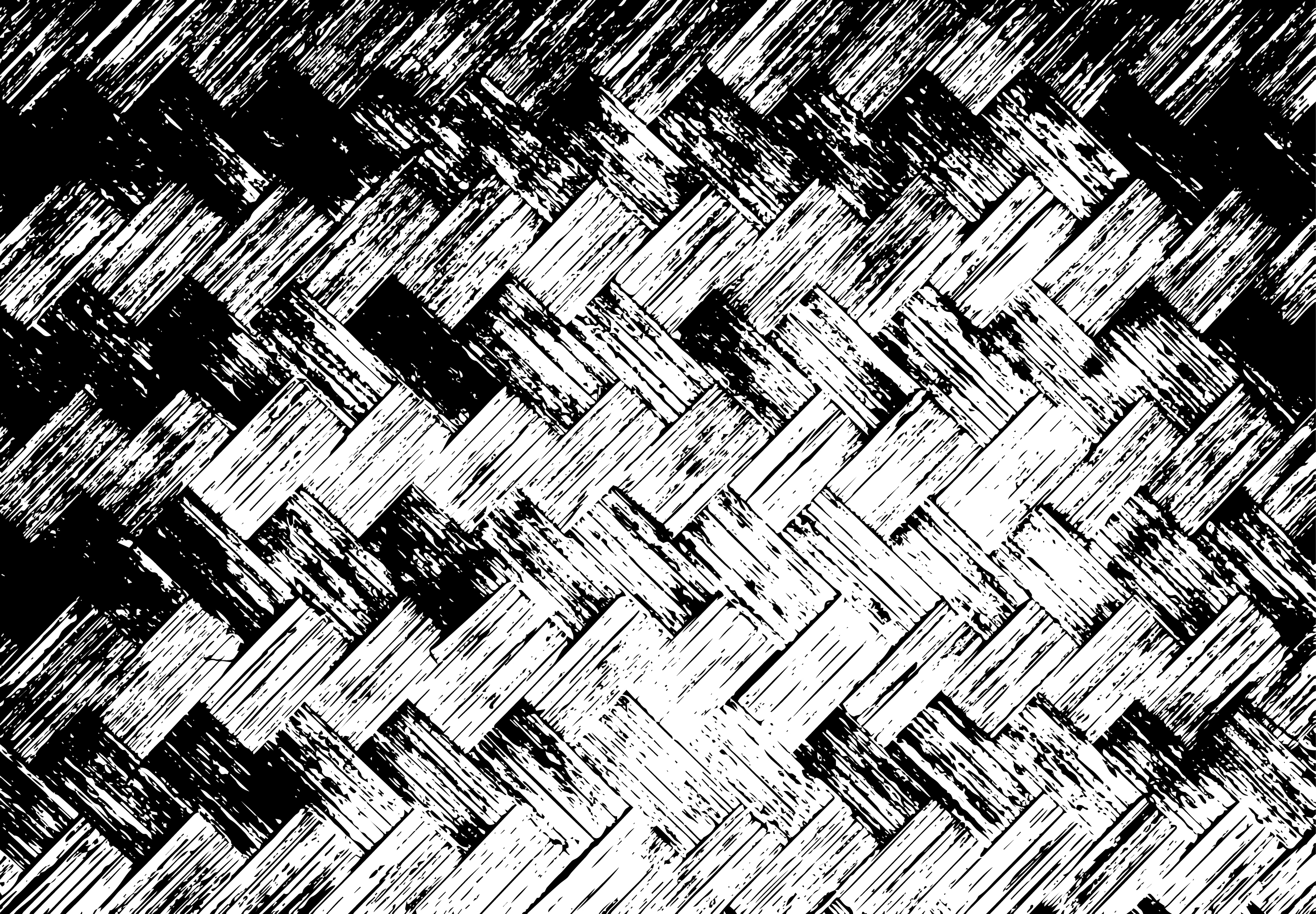 Título do trabalho para você substituir. Use no máximo três linhas. Quando precisar mais, reduzir a fonte. Se o título for pequeno, aumente a fonte.
Espaço para subtítulo (se houver). Use no máximo duas linhas.Quando precisar de mais espaço, reduzir a fonte.
Autores: Nome da pessoa | e-maildapessoa@ufsc.brNome da outra pessoa | e-maildaoutrapessoa@ufsc.br
Procedimento com relação aos artigos classificados para apresentação de pôster:
1) Sessões temáticas
Os artigos serão apresentados nas sessões temáticas, que serão divulgadas ao público. As sessões serão realizadas virtualmente, com oportunidade de discussão virtual. O autor responsável pela apresentação irá gravar um vídeo de 8 minutos. Este vídeo será enviado a comissão organizadora do evento até 22/05/2022. Desta forma, as sessões temáticas irão acontecer normalmente, do mesmo modo que nos eventos anteriores, porém não presencial. Verifique a programação.
2) ANAIS do evento
Os artigos serão publicados nos anais do evento que estarão disponíveis após o evento. Os autores que não enviarem o vídeo não terão direito ao certificado de apresentação, e seu artigo não fará parte dos anais do evento. Passos para a realização de slides com áudio:
Faça sua apresentação de slides normalmente, seguindo o template do evento;
Após terminar, clique na aba “Apresentação de Slides (slide show)”;
Clique no ícone “Gravar Apresentação de Slides”;
O powerpoint abrirá a apresentação de slides desde o início. Assim, comece a apresentação do seu projeto normalmente;
Ao final da apresentação do slide, clique na seta da janela de comando do slide para mudá-lo, ou na seta do seu teclado;
Siga apresentando. Quando acabar de apresentar o último slide, clique novamente na seta. O powerpoint terminará sua gravação e salvará automaticamente em cada slide;
Você também pode gravar sua apresentação pelo zoom, meet ou teams. Utilize este template como fundo da apresentação.
Converta sua apresentação em link do youtube.
Envie o link da apresentação no youtube para o email: ensus.ufsc@gmail.com. Verifique se recebeu confirmação do recebimento.
Nota: As versões de 97-2003 do powerpoint não suportam arquivo de áudio.
Nam libero tempore, cum soluta nobis est eligendi optio cumque nihil impedit quo minus id quod maxime placeat facere possimus, omnis voluptas assumenda est, omnis dolor repellendus. Temporibus autem quibusdam et aut officiis debitis aut rerum necessitatibus saepe eveniet ut et voluptates. Itaque earum rerum hic tenetur a sapiente delectus. (AUTOR, ano, p. nº).
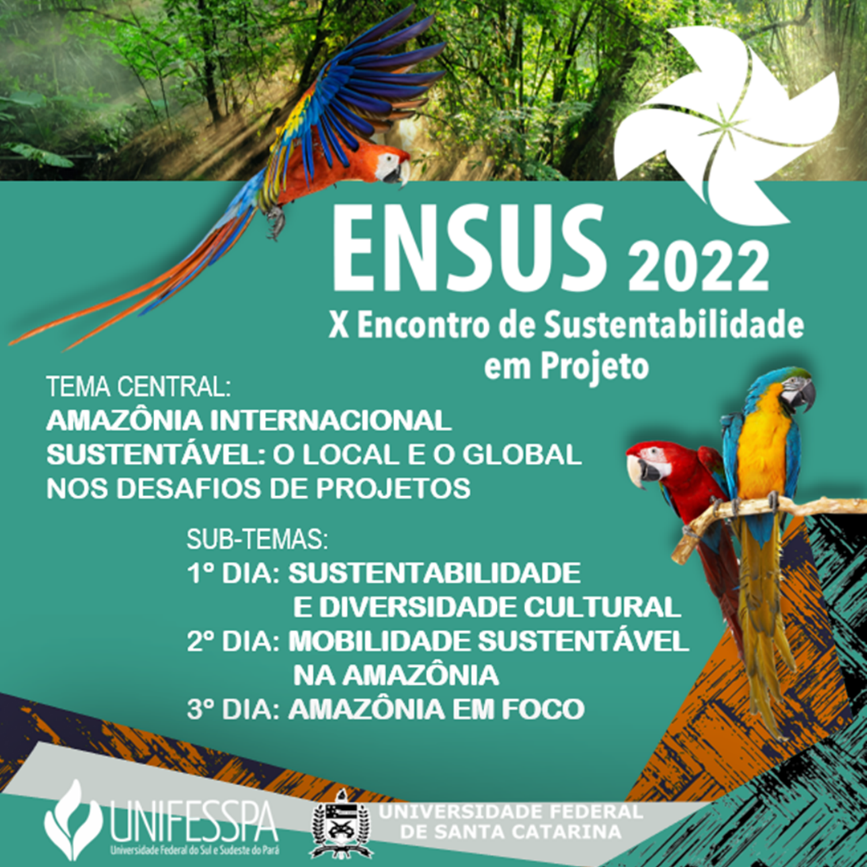 Legenda da imagem.
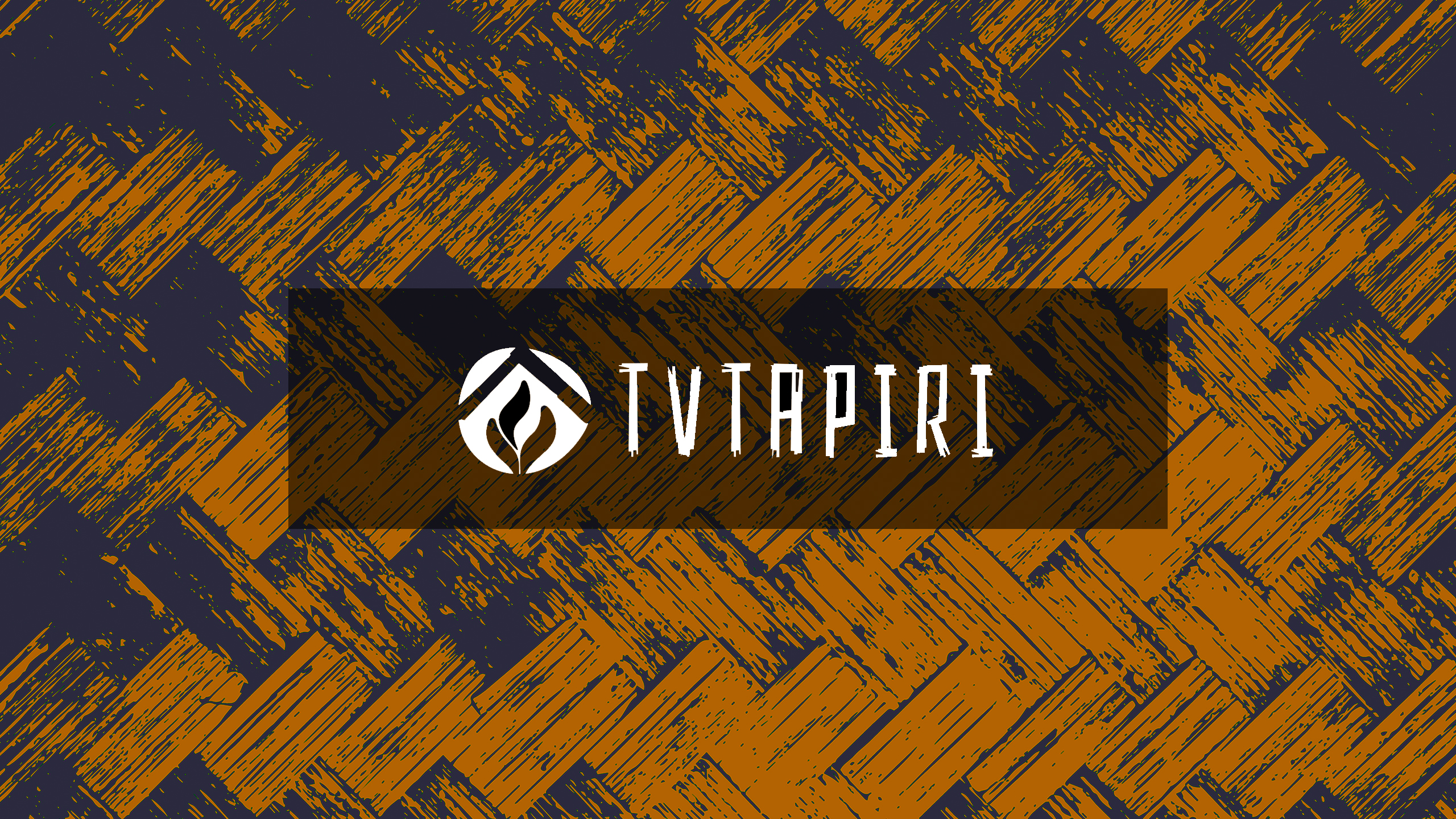 SOBRENOME do autor, Nome. Título: subtítulo (se houver, sem negrito). nº. ed. (número de edição, se houver). Cidade: Editora, ano.SOBRENOME do autor, Nome. Título: subtítulo (se houver, sem negrito). nº. ed. (número de edição, se houver). Cidade: Editora, ano.SOBRENOME do autor, Nome. Título: subtítulo (se houver, sem negrito). nº. ed. (número de edição, se houver). Cidade: Editora, ano.
Créditos, órgãos de fomento, colaboradores, marcas, siglas de apoios, patrocinadores, parceiros